Тема 15. Государственные расходы
 и налоги
Бюджетно-налоговая политика представляет собой меры правительства для воздействия на экономическую конъюнктуру через изменение величины государственных расходов и налогов. 
Осуществление государственных расходов означает использование средств государственного бюджета, основным источником пополнения которого являются налоги. Поэтому содержательно бюджетно-налоговая политика сводится к манипулированию государственным бюджетом.
Бюджетная политика – важнейший элемент экономической политики государства. 
Она включает в себя меры, осуществляемые государством, направленные на формирование государственного фонда средств, необходимого для обеспечения нормальной жизнедеятельности общества. 
В рыночной экономике госбюджет выполняет важные макроэкономические функции:
обеспечение создания общественных благ; 
создание материальной базы для управления рыночными процессами с помощью государственного фонда средств; 
формирование основы для решения задач роста благосостояния населения, для решения социальных вопросов.
Цели бюджетно-налоговой политики
 в краткосрочном периоде:
поддержание ВВП на уровне потенциала, 
обеспечение полной занятости, 
стабильный уровень цен,
 равновесный платежный баланс.
в долгосрочном периоде
экономический рост при производстве неинфляционного ВВП.
Бюджетно-налоговая политика бывает стимулирующая и ограничительная (сдерживающая).
Стимулирующая бюджетно-налоговая политика (фискальная экспансия) предполагает увеличение государственных расходов, снижение налогов или комбинирование этих мер. 
Как следует из теории Кейнса, рост государственных расходов стимулирует совокупный спрос на товары и услуги, а снижение налогов приводит к увеличению их предложения со стороны товаропроизводителей. В совокупности эти меры вызывают рост ВНП.
Ограничительная бюджетно-налоговая политика (фискальная рестрикция) имеет своей целью сдерживание инфляционного роста ВНП и предполагает снижение государственных расходов, увеличение налогов или комбинирование этих мер.
Государственный бюджет: доходы и расходы
В соответствии с Бюджетным кодексом РФ:
 бюджет - это форма образования и расходования фонда денежных средств, предназначенных для финансового обеспечения задач и функций органов государства и местного самоуправления;
 бюджетная система Российской Федерации представлена совокупностью федерального бюджета, бюджетов субъектов РФ, местных бюджетов и бюджетов государственных внебюджетных фондов.
Консолидация бюджетов подразумевает их объединение по отдельным статьям, исключая взаимные операции (дотации, взаимные расчеты и т.д.) между бюджетами всех уровней, и не предполагает простого арифметического сложения. 
Консолидированный бюджет Российской Федерации объединяет федеральный бюджет и консолидированные бюджеты субъектов РФ. 
Консолидированный бюджет субъекта Российской Федерации объединяет бюджет субъекта РФ и свод бюджетов муниципальных образований (местных бюджетов), находящихся на его территории.
Федеральный бюджет РФ является главным финансовым планом страны, который после его утверждения органом законодательной власти (ежегодно Государственной Думой принимается Закон о государственном бюджете на следующий финансовый год) приобретает силу закона и обязателен к исполнению.
 Составляется федеральный бюджет (а также бюджет любого другого уровня) в форме баланса доходов и расходов государства за определенный период времени (как правило, за год). 
В России финансовый год соответствует календарному и длится с 1 января по 31 декабря.
Госбюджет построен на соотношении доходов и расходов. 
Теоретически наиболее оптимальным является бюджет, который предполагает нулевое сальдо. 
Однако, если экономика развивается, то она должна решать все большие по объему задачи и средств на их реализацию хватать не будет.
Бюджетный дефицит – превышение расходов над доходами. 
Профицит бюджета – превышение доходов над расходами. 
Чистые налоговые поступления в бюджет – разность между величиной общих налоговых поступлений в бюджет и суммой выплаченных правительством трансфертов.
Причины возникновения бюджетного дефицита:
спад производства, 
выпуск «пустых» денег, 
значительные социальные программы,
возрастание роли государства в различных сферах жизни, 
расширение его экономических и социальных функций.
Способы покрытия бюджетного дефицита
государственные займы,
 ужесточение налогообложения, 
производство денег – сеньораж. В настоящее время сеньораж не означает печатание денег, так как это способствует росту инфляции, но реализуется посредством создания резервов коммерческих банков.
Первоочередной задачей государственного сектора является стабилизация экономики, которая реализуется, как правило, средствами фискальной политики, т.е. через манипулирование государственными расходами (G) и налогообложением (T) с целью увеличения производства, занятости и снижения инфляции.
Доходы государственного бюджета
Доходы госбюджета делятся: - по источникам образования на налоги с юридических лиц, налоги с населения, займы, поступления от реализации государственной собственности; - по методам взимания – на налоговые и неналоговые доходы; - по видам налогов – на акцизы, НДС, налог на прибыль предприятий и организаций, подоходный налог с физических лиц и др.Налоговые доходы – это обязательные, безвозмездные, безвозвратные платежи в пользу бюджета.  Налоговые платежи состоят:
из налогов, взимаемых как центральными, так и местными органами власти;
государственных займов, 
поступлений во внебюджетные (целевые) фонды. Неналоговые доходы:
доходы от использования имущества, находящегося в государственной собственности,
 доходы от платных услуг, оказываемых бюджетными учреждениями, находящимися в ведении органов государственной власти;
доходы от внешнеэкономической деятельности государства.
Доходы государственного бюджета
Основным источником доходов государственного бюджета являются налоги:
 налог на прибыль организаций,
 налог на доходы физических лиц, 
налог на добавленную стоимость, 
акцизы,
 налоги на имущество, 
платежи за пользование природными ресурсами,
налоги и взносы на социальные нужды (включая страховые взносы),
 прочие налоги.
Система налогов и сборов в Российской Федерации
Федеральные налоги и сборы:
налог на добавленную стоимость;
акцизы;
налог на доходы физических лиц;
налог на прибыль организаций;
налог на добычу полезных ископаемых;
водный налог;
сборы за пользование объектами животного мира и за пользование объектами водных биологических ресурсов;
государственная пошлина.
Региональные налоги:
налог на имущество организаций;
налог на игорный бизнес;
транспортный налог.
Местные налоги и сборы:
земельный налог;
налог на имущество физических лиц;
торговый сбор.
В любой стране налоговое законодательство (в России - Налоговый кодекс РФ) формирует налоговую систему, в соответствии с которой по каждому налогу определяются:
субъект налогообложения (налогоплательщики и плательщики сборов);
объект налогообложения (операции по реализации товаров, имущество, доход и т.п.);
налоговая база (стоимостная, физическая или иная характеристика объекта налогообложения);
ставка налога (величина налоговых начислений на единицу измерения налоговой базы);
налоговый период (календарный год, квартал, месяц);
порядок исчисления налога, сроки и порядок уплаты налогов и сборов.
Законодательно зафиксированная по каждому налогу совокупность налоговых ставок задает определенную шкалу налогообложения
 плоскую,
 прогрессивную,
регрессивную. 
Соответственно, различают налоги:
 пропорциональные,
 прогрессивные,
регрессивные. 
При плоской шкале ставка налога не зависит от величины налоговой базы (НДФЛ, ставка по которому составляет 13% и не зависит величины дохода).
 При использовании прогрессивной шкалы налогообложения ставка налога растет с увеличением налоговой базы. (НДФЛ в странах Евросоюза)
Регрессивная шкала налога означает, что налоговая база и ставка налога изменяются в противоположных направлениях: большей величине налоговой базы соответствует меньшая ставка налога и наоборот (Единый социальный налог, действовавший в России с 1 января 2001 г. по 31 декабря 2009 г.)
По способу взимания налогов:
 прямые,
косвенные.
 Прямые налоги являются прямым вычетом из доходов, полученных домашними хозяйствами и фирмами (налоги на доходы (прибыль) и имущество). 
Особенность прямого налога - оплачивает налог (оплачивается налогоплательщиком) и выплачивает налог (выплачивается налогоносителем) одно и то же лицо.
Косвенные налоги включаются в цену продаваемой продукции и поэтому носят неявный характер. 
Это налоги на товары, услуги и виды деятельности. Особенность косвенного налога - оплачивают налог и выплачивают налог разные экономические субъекты. В конечном счете косвенные налоги через цены перекладываются на население, которое и является действительным плательщиком косвенных налогов (НДС, акцизы).
Различают также:
 федеральные (обязательны к уплате на всей территории страны),
 региональные (действуют на территории субъекта РФ),
местные налоги (обязательны к уплате на территориях соответствующих муниципальных образований).
Неналоговые доходы бюджета включают доходы от внешнеэкономической деятельности, от использования имущества, находящегося в государственной и муниципальной собственности, и пр.
Кривая Лаффера
При высокой ставке подоходного налога (НДФЛ) - более 50%) резко снижается деловая активность фирм и населения.
Отражает зависимость поступлений в бюджет сумм налогов от ставок подоходного налога
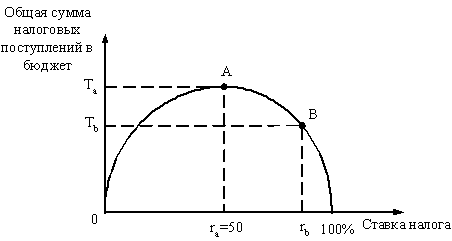 Кривая Лаффера
Суть «эффекта Лаффера» в следующем:
если экономика находится справа от точки А, то уменьшение уровня налогообложения до оптимального (ra) в краткосрочном периоде приведет к временному сокращению налоговых поступлений в бюджет, а в долгосрочном – к их увеличению, так как возрастут стимулы к трудовой и предпринимательской деятельности (выход из «теневой экономики»).
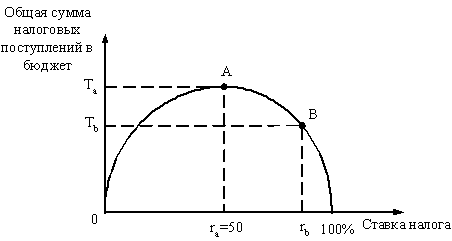